Feature
Feature
Q2
Q1
Web
Mobile
Marketing
Insert text
Insert text
Insert text
Insert text
Insert text
Insert text
Insert text
Insert text
Insert text
Insert text
Insert text
Insert text
Insert text
Insert text
Insert text
Insert text
Insert text
Insert text
Insert text
Product roadmap
February
May
March
June
January
April
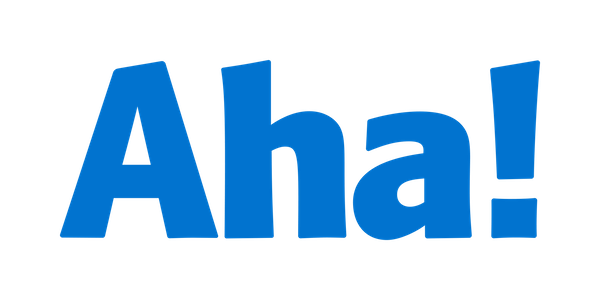 The World's #1 Product Development Software